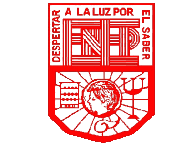 Escuela normal de educación preescolar
ENGLISH 
CLAUDIA PAOLA GONZALEZ SANCHEZ
TEACHER:CRISTINA ARACELY ALVARADO CHAVARRIA
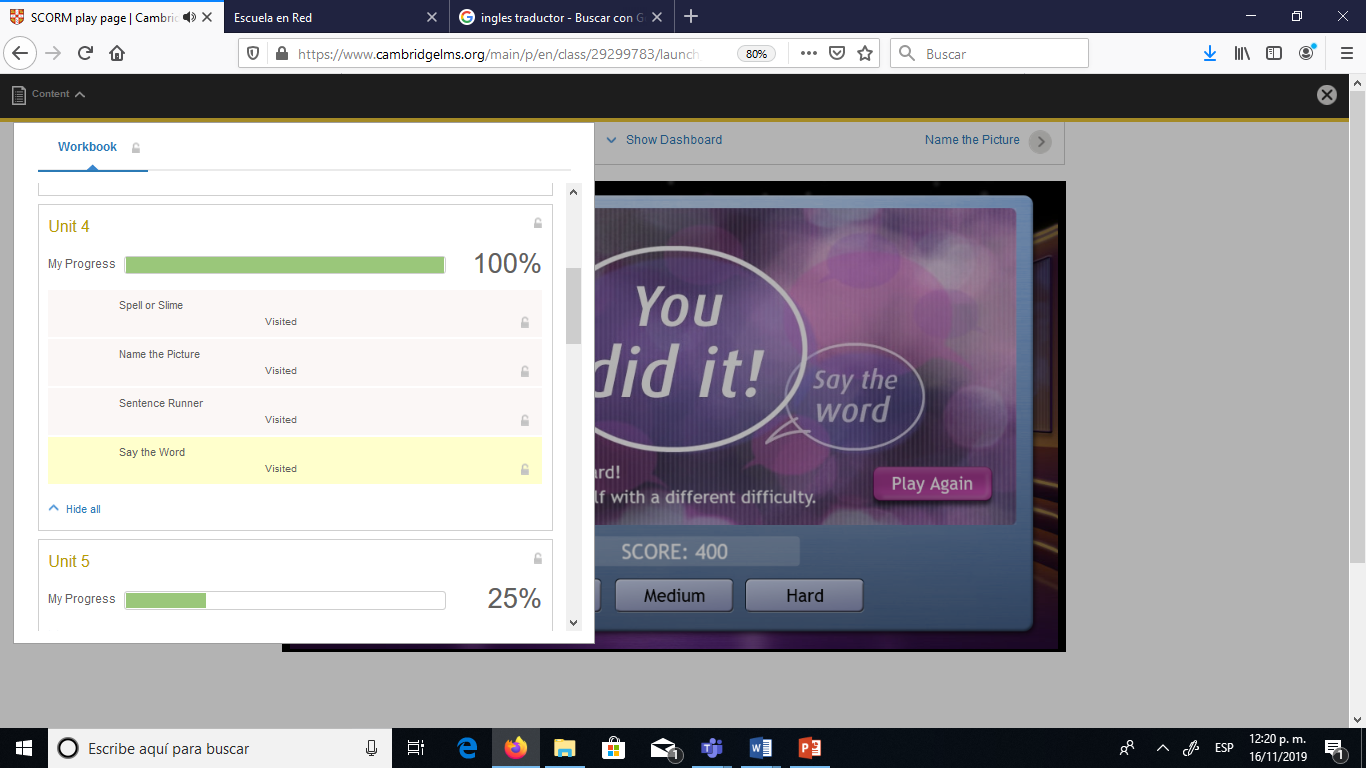